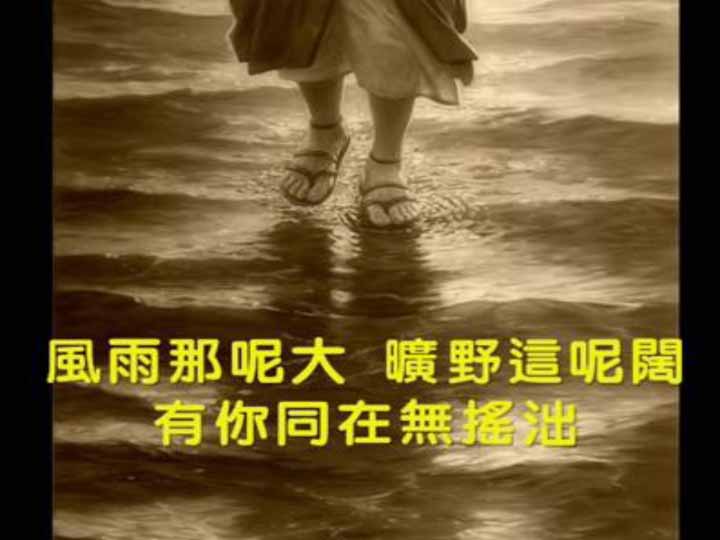 我歡喜因為我屬耶穌
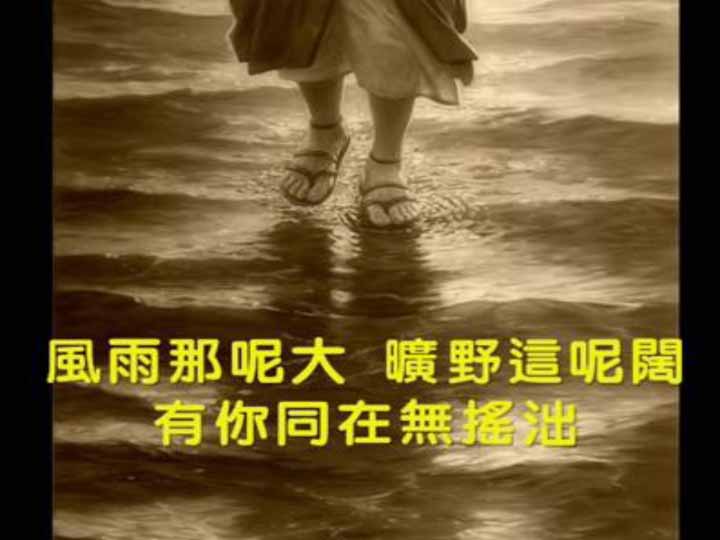 我歡喜因為我屬耶穌
我歡喜因我屬耶穌
我歡喜因我屬耶穌
我歡喜因我屬耶穌
哈利路亞讚美主
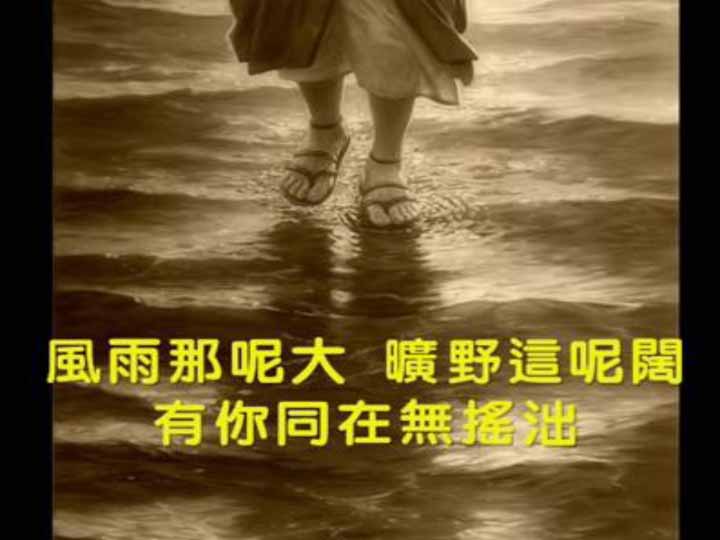 我歡喜因為我屬耶穌
讚美主（阿們）
讚美主（阿們）
讚美主（阿們）
讚美主（阿們）
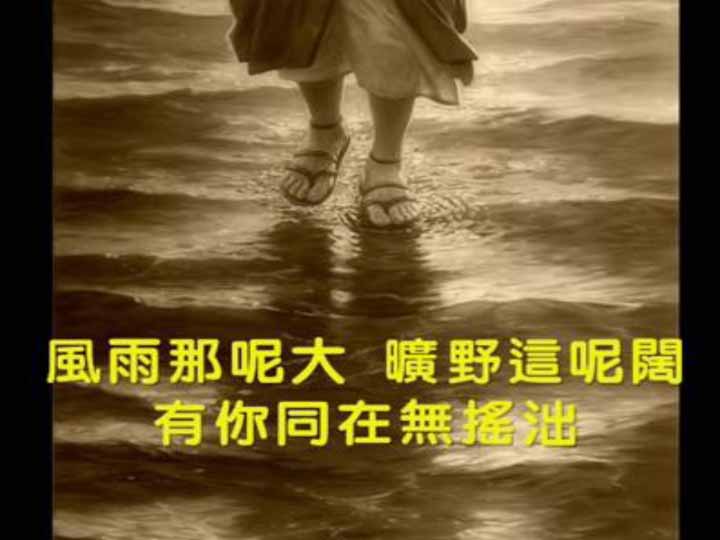 我歡喜因為我屬耶穌
讚美主（阿們）
讚美主（阿們）
哈利路亞讚美主